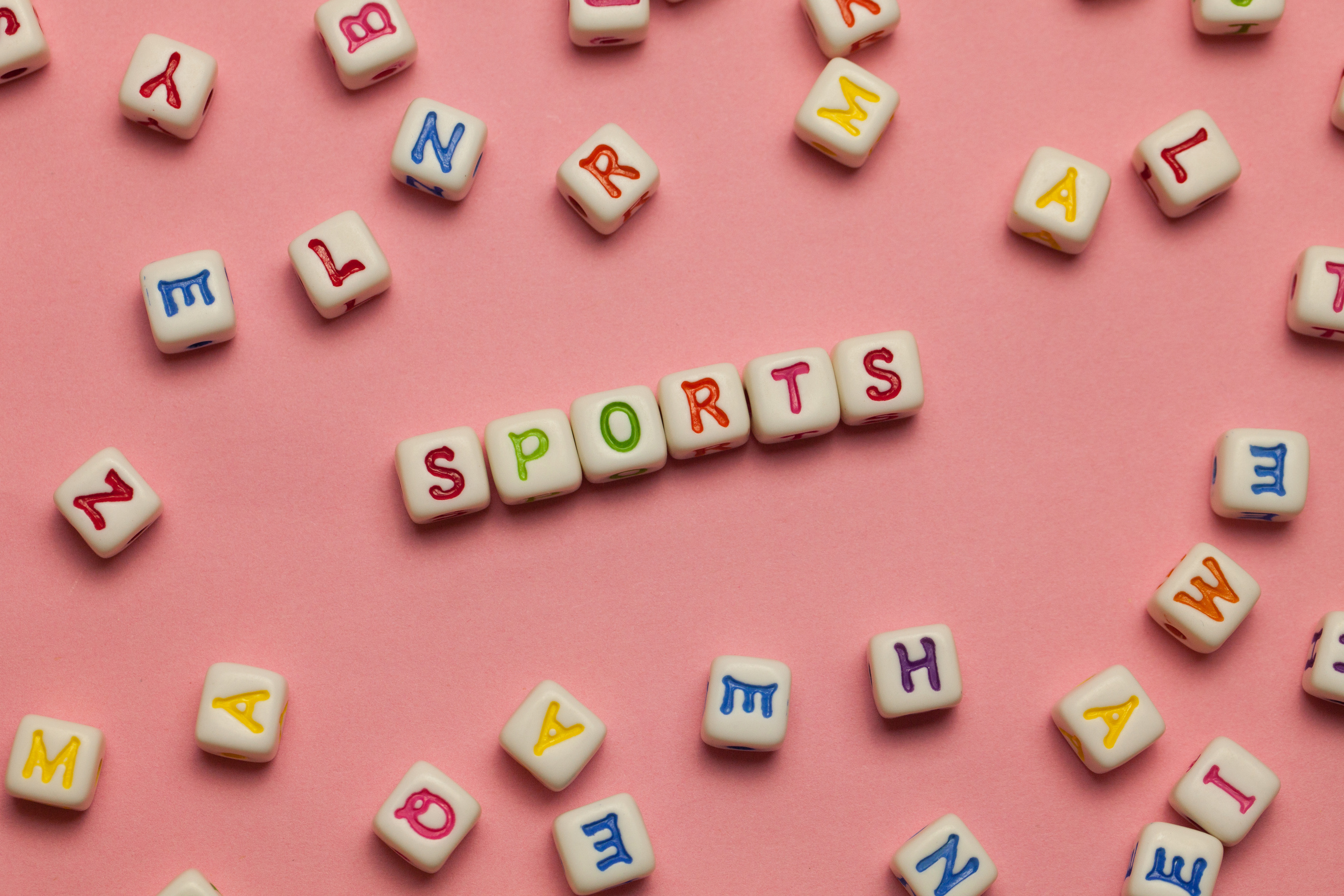 WINTER SPORTS
PARENT MEETING
PCA - JEFF RODIN
Jeff Rodin has been with Positive Coaching Alliance since 2013 and serves as a national trainer and Arizona chapter board member. He is currently working for the Office of the Commissioner of Major League Baseball. Additionally, Jeff is Director of the Salt River Fields Baseball Academy and is a consultant to several companies in advancing sports and business. Previously, Rodin was the Arizona Diamondbacks Director of Baseball Outreach & Development from 2000-2020. Jeff attended the University of Illinois-Chicago (UIC) on a baseball scholarship and earned bachelor's degrees in both kinesiology and secondary education. He served as an assistant baseball coach at the high school, junior college and NCAA levels. Rodin worked for the Chicago White Sox Training Centers, where he ran baseball camps throughout the Midwest. He moved to Phoenix in 1998 and taught in both the Scottsdale and Peoria school district before joining the D-backs staff in 1999. He and his wife Lisa are parents to daughter Katie and son Keegan.
MEET THE TEAM
Mr. Withers
Mr. Watmore
Mrs. Clark
Assistant Athletic Director
Athletic Director
Prep Headmaster
ROLES
Mr. Watmore
Mrs. Clark
Athletic Director
Assistant Athletic Director
Registration/Fees
Parent Concerns
Coach Concerns
Games/Schedules
Discipline
Travel Questions
Social media
Pictures
TeamSnap
Website Updates
SAAC/PAAC
Pictures
TAX CREDIT
“if you owe $1000 on your Arizona state income taxes and you contribute up to $400 to the school first, when you go to pay your taxes, you will only owe $600. It is simply shifting your tax dollars that you are going to pay to our school.” But contribute to the school first, get a receipt, then file your taxes and take the credit.
ATHLETICS ARE FUNDED WITH 50% PARTICIPATION FEES
& 50% TAX CREDIT CONTRIBUTIONS
Tax Credit Tuesdays will begin February 6 and run through April 9.
Last year we had over $40,000 left on the table by athletic families that did not take the credit.
PASS POLICY
GRADE CHECKS
Complete bi-weekly on Fridays
Turn into coach EOD Friday or Monday
Athlete’s Responsibility
Pick up copies from coach, front office, or Mr. Watmore’s office
TEAM SNAP
Main Communication Platform
Rosters
Schedules
REGISTRATION
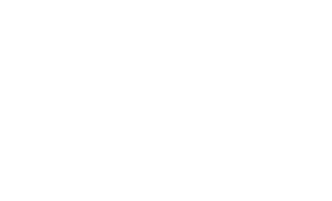 PICTURES
SWAG
PICS/BANNERS/SWAG
New photographer, goal to get them done within the first 2 weeks of the season
Each team opens their own store and minimums must be met for purchasing
paid for/initiated by parents
2 Week Turnaround Time
SAAC (Student-Athlete Advisory Committee)
PAAC (Parent-Athlete Advisory Committee)
2 athletes from each VARSITY team
The “PSO” for Athletics
Concessions/Volunteering
Leaders on Campus & Advocates for Sports
Supporting Athletics Programs
Meets 1x a Month
Meets 1x a Month
Helping “raise” money
VS
PARENT
PROGRAM
Lockers
EOS Parties
Gifts for coaches/athletes
Meals
Extra Game Shirts
Uniforms
Busses
Awards
Team Equipment
Thank you
Questions?